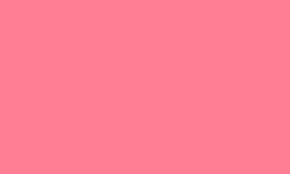 فؤاد حداد
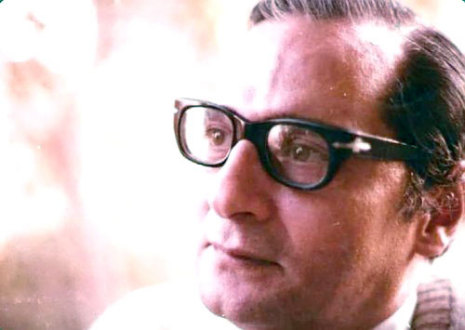 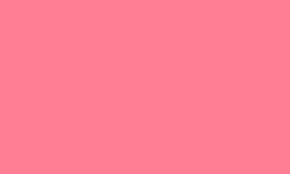 حياته
ولد فؤاد سليم حدٌاد بحى الظاهر بالقاهره، في 5يونيو 1885 في بلدة .'عبية' بلبنان في أسرة مسيحية بروتستانتية لوالدين.
تخرج في الجامعه الامريكيه في بيروت متخصصا في الرياضيات 
المالية ثم جاء إلى القاهرة قبيل الحرب ألعالميه الاولى
نشر حداد ديوانه الأول "حنبني السد" بعد خروجه من السجن عام ، واعتقل مرة أخرى عام 1959 لمدة خمس سنوات، وخرج ليكتب في شكل جديد لم يكن موجودًا في الشعر العربي، وهو شعر العامية فكتب أشعار الرقصات..
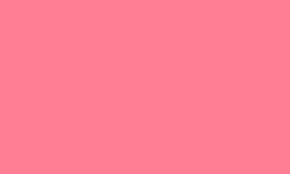 الاعمال الشعريه
كان ديوانه الأول "احرار وراء القضبان" عام 1956 ثم "حنبني السد"  ومن أهم دواوينه "قال التاريخ انا شعر إسوَد".. ديوان ترجم فيه الشاعر مختارات من الشعرالفييتنامي ، "المسحراتى" .
ومن أبرز القصائد التي كتبها ضمن تلك السلسلة: 
الأرض بتتكلم عربى.
كلمة مصر.
من نور الخيال وصنع الاجيال في تاريخ القاهرة.
الحضرة الزكية.
الشاطر حسن.
الحمل الفلسطيني.
يضم خمسة دواوين  ديوان أم نبات حققه فؤاد حداد وغيرها..
وله أعمال أخرى منها:
أم نبات
مرآة الصمت
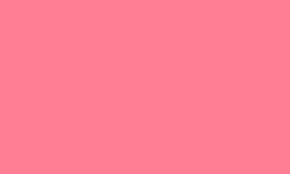 سليم قبعان
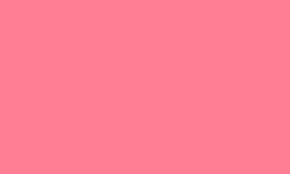 يعتبر سليم قبعين من أهم الشخصيات الأدبية الفلسطينية والعربية خاصة في مجال الترجمة. ولد سليم قبعين عام 1870م في مدينة الناصرة في فلسطين تلقى سليم قبعين دراسته في المدرسة الروسية بالناصرة وكان من اوائل الخريجين بهذه المدرسة. بعد تخرجه عمل في مهنة التعليم، وعرف بولعه في القراءة والأدب. درّس اللغة العربية في عدد من المعاهد والمدارس في مصر، واستمر في النشر حيث نشرت أبحاثه في صحف المقطم والمؤيد والأخبار والمحروسة.
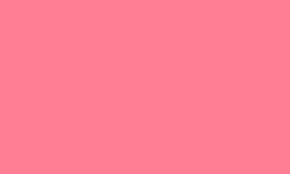 قائمة بأهم أعمال سليم قبعين
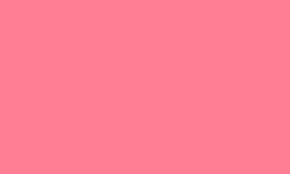 تاريخ آل رومانوف.مصرع القيصر نيقولا الثاني آخر قياصرة روسيا.أنواع الغرام في باريس-ترجمة عن الروسية.قصص روسية لبوشكين وجوركي وآخرين.مذهب تولستوي.السلطان حسن بمناسبة توليه السلطة في مصر.البهائية ومؤسسوها.تاريخ الحرب العثمانية الإيطالية.حقوق المرأة في الإسلام.الدستور والأحرار-القاهرة.سياحة في روسيا..
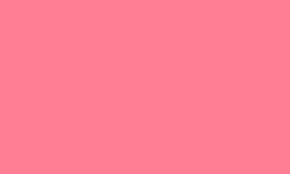 ابراهيم نصر الله
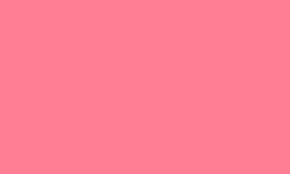 إبراهيم نصر الله من مواليد عمان ، من أبوين فلسطينيين ، اقتُلعا من أرضهما عام 1948 ، درس في مدارس وكالة الغوث في مخيم الوحدات ، وأكمل دراسته في مركز تدريب عمان لإعداد المعلمين . غادر إلى السعوديه حيث عمل مدرسا لمدة عامين 1976-1978، عمل في الصحافة الأردنية من عام 1978-1996. يعمل الآن في مؤسسة عبد الحميد شومان -دارة الفنون - مستشارا ثقافيا للمؤسسة، ومديرا للنشاطات الأدبية فيها.
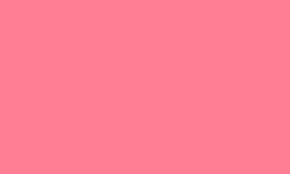 من اعماله
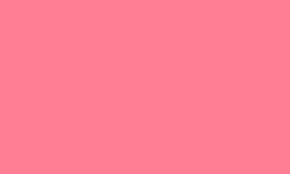 الخيول على مشارف المدينة 1997 .بسم الأم والابن عام 199عام 1980 .نعمان يسترد لونه عام 1984 .أناشيد الصباح عام 1984 .الفتى والنهر والجنرال عام 1987 .عواصف القلب عام 1989 .حطب أخضر عام 1991 .فضيحة الثعلب 1993 .شرفات الخريف عام 1996 .كتاب الموت والموتى عام 7 .
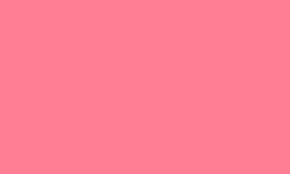 أحلام مستغانمي
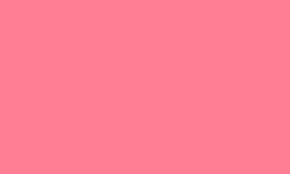 أحلام مستغانمي، كاتبة جزائرية من مواليد تونس، والدها شارك في الثوره الجزائرية. بسبب مشاركته في مظاهرات 8 ماي 1945.ولذلك دخل السجن وبعد أن أطلق سراحه سنة 1947 كان قد فقد عمله بالبلدية, بعد حلّ حزب الشعب الجزائري. الذي أدّى إلى ولادة حزب جبهة التحرير الوطني FLN. عملت في الإذاعة الوطنية خلق لها شهرة كشاعرة، انتقلت إلى فرنسا في سبعينات القرن الماضي، حيث تزوجت من صحفي لبناني، وفي الثمانينات نالت شهادة الدكتوراة من جامعة السوربون. تقطن حاليا في بيروت. وهي حائزة على جائزة نجيب محفوظ للعام1998 عن روايتها ذاكرة الجسد.
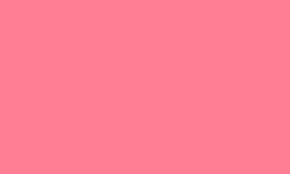 مؤلفاتها
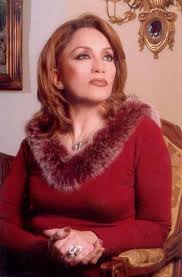 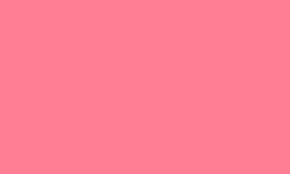 على مرفأ الأيام عام 1973.كتابة في لحظة عري عام 1976.ذاكرة الجسد عام 1993. ذكرت ضمن أفضل مائة رواية عربية. وفي 2010 ثم تمثيلها في مسلسل سمي بنفس اسم الرواية للمخرج نجدة أنزور..فوضى الحواس 1997.عابر سرير 2003.نسيان وهو من أفضل الرواياتقلوبهم معنا قننابلهم علينا أصدرته أحلام مستغانمي تزامناً مع إصدار نسيان
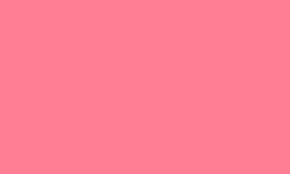 مي زيادة
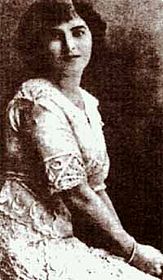 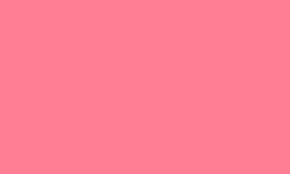 ولدت ماري زيادة (التي عرفت باسم ميّ) في مدينة الناصرة بفلسطين عام 1886 [1]. ابنةً وحيدةً لأب منلبنان وأم فلسطينية أرثوذكسية. تلقت الطفلة دراستها الابتدائية في الناصرة, والثانوية في عينطورة بلبنان. وفي العام 1907, انتقلت ميّ مع أسرتها للإقامة في القاهرة. ودرست في كلية الآداب وأتقنت اللغة الفرنسيةوالإنكليزية والإيطالية والألمانية ولكن معرفتها بالفرنسية كانت عميقة جداً ولها بها شعر جميل .وهناك في القاهرة, عملت بتدريس اللغتين الفرنسية والإنكليزية, وتابعت دراستها للألمانية والإسبانية والإيطالية. وفي الوقت ذاته, عكفت على إتقان اللغة العربية وتجويد التعبير بها. وفيما بعد, تابعت ميّ دراسات في الأدب العربي والتاريخ الإسلامي والفلسفة في جامعة القاهرة.
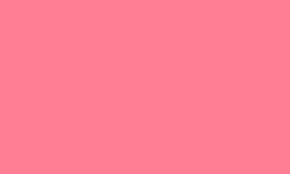 من أشهر أعمالها
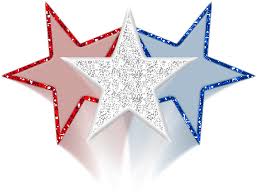 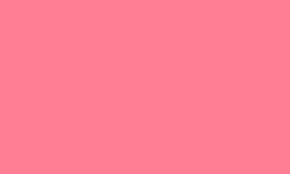 كتاب المساواة.باحثة البادية..كلمات وأشارات.غاية الحياة.رجوع الموجة.بين الجزر والمد.الحب في العذاب.إبتسامات ودموع.ظلمات وأشعة..نعم ديوان الحب.
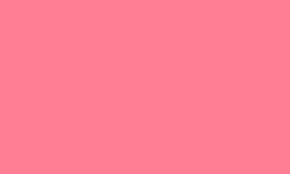 فدوى توقان
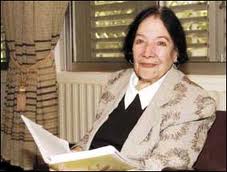 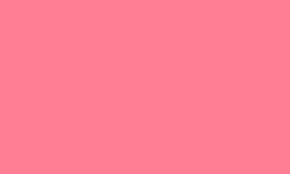 فدوى طوقان (1917 - 2003) أهم شاعرات فلسطين في القرن العشرين، ولقبت بشاعرة فلسطين، حيث مثّل شعرها أساساً قوياً للتجارب الأنثوية في الحب والثورة واحتجاج المرأة على المجتمع = في مساء السبت الثاني عشر من شهر ديسمبر عام 2003 ودعت فدوى طوقان الدنيا عن عمر يناهز السادسة والثمانين عاما قضتها مناضلة بكلماتها وأشعارها في سبيل حرية فلسطين، وكُتب على قبرها قصيدتها المشهورة: كفاني أموت عليها وأدفن فيهاوتحت ثراها أذوب وأفنىوأبعث عشباً على أرضهاوأبعث زهرة إليهاتعبث بها كف طفل نمته بلاديكفاني أظل بحضن بلاديتراباً،‌ وعشباً‌، وزهرة …
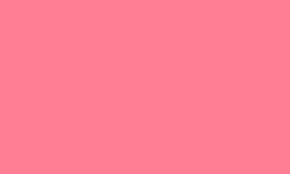 مجالاتها و مواضيع كتاباتها
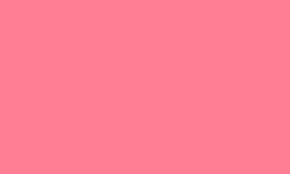 أ – حزنها على فقدها لأخيها إبراهيم طوقان : فقد كان إبراهيم معلمها الأول الذي أخرجها بتدريسه إياها مما كانت تعانيه من انعدام تقدير المجتمع لإبداعاتها ومواهبها، ويظهر أثر موت أخوها إبراهيم جليا عندما نراها تهدي أغلب دواوينها إلى " روح أخي إبراهيم " ويظهر أيضا من خلال كتابها " أخي إبراهيم " والذي صدر سنة 1946إضافة إلى القصائد العديدة التي رثته فيها خاصة في ديوانها الأول " وحدي مع الأيام ".ب – قضية فلسطين : فقد تأثرت فدوى طوقان باحتلال فلسطين بعد نكبة 1948 وزاد تأثرها بعد احتلال مدينتها نابلس خلال حرب 1967 فذاقت طعم الاحتلال وطعم الظلم والقهر وانعدام الحرية. يقول عنها عبد الحكيم الوائلي : " كانت قضية فلسطين تصبغ شعرها بلون أحمر قان ففلسطين كانت دائما وجدانا داميا في أعماق شاعرتنا فيأتي لذلك شعرها الوطني صادقا متماسكا أصيلا لا مكان فيه للتعسف والافتعال "
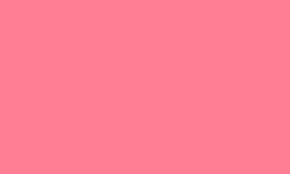 أوسمتها وجوائزها
جائزة الزيتونة الفضية الثقافية لحوض البحر الأبيض المتوسط باليرمو إيطاليا 1978م.
جائزة سلطان العويس، الإمارات العربية المتحدة، 1989م.
وسام القدس، منظمة التحرير الفلسطينية، 1990.
جائزة المهرجان العالمي للكتابات المعاصرة، ساليرنو- إيطاليا.
جائزة المهرجان العالمي للكتابات المعاصرة - إيطاليا 1992.
وسام الاستحقاق الثقافي، تونس، 1996م.
وسام أفضل شاعرة للعالم العربي الخليل عمادين